Rechnet Sich heiraten?
Noah Gertsch, Samuel Baumgartner
Inhaltsverzeichnis
Zahlen
Heiratsstrafe
Lösungen
Pro Con
Unsere Meinung
Zahlen
5000 CHF mehr
2021 36000 Ehen
10% mehr steuern
Doppelverdiener
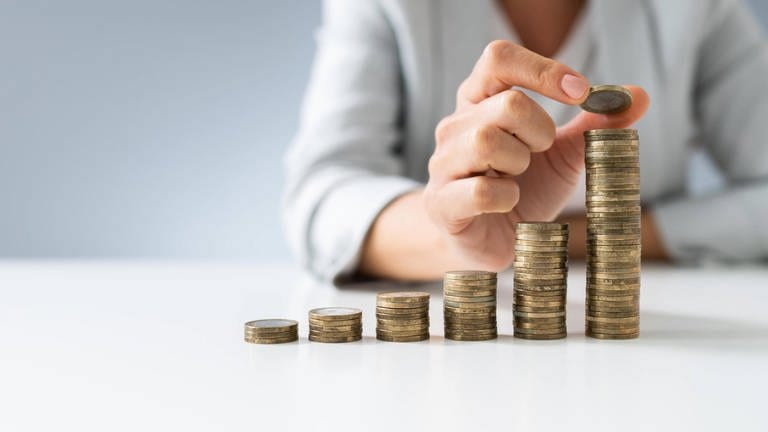 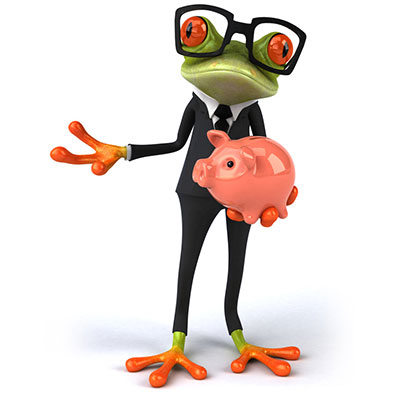 Heiratsstrafe
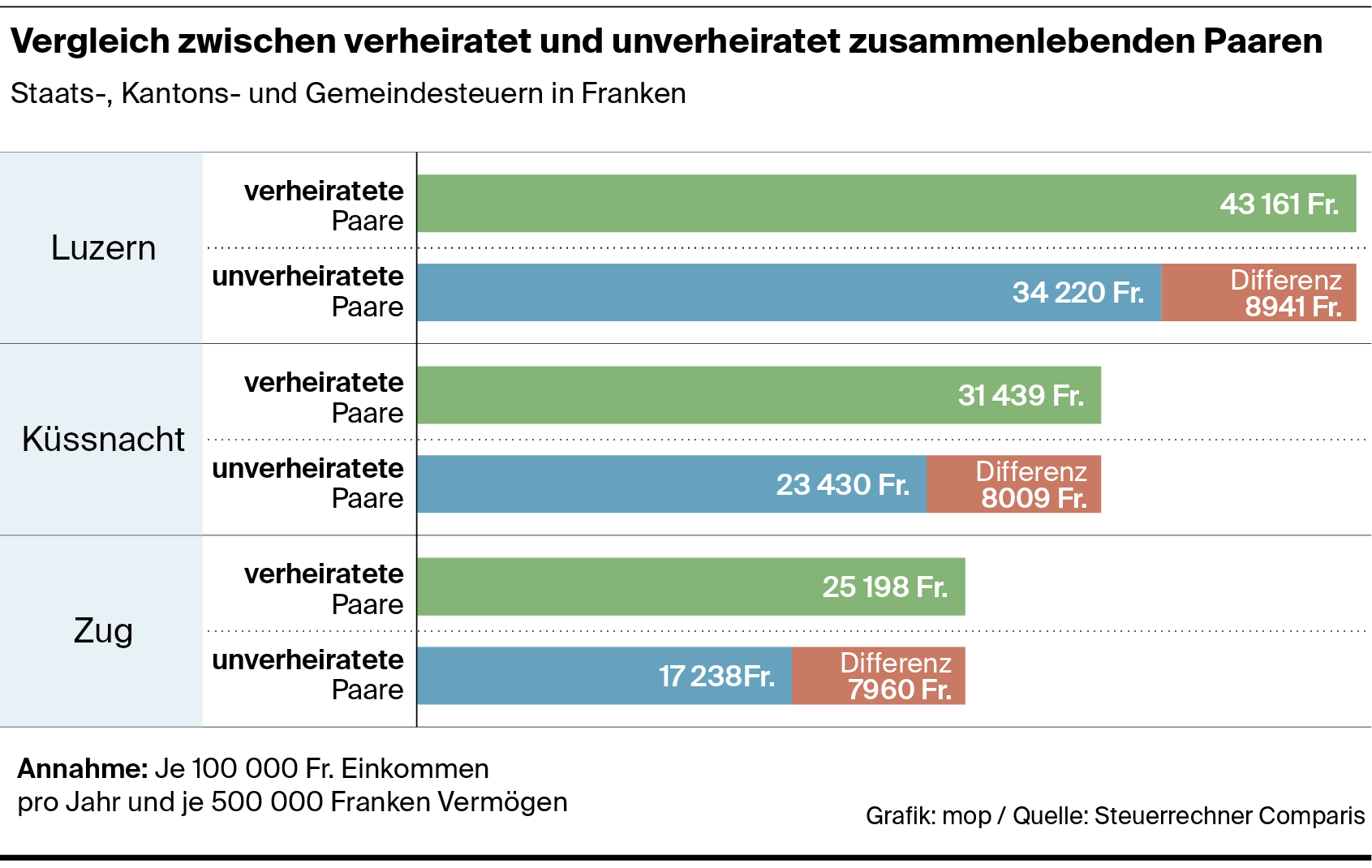 Mehr Steuern
Gesetz 1984
Nur National (Bundessteuer)
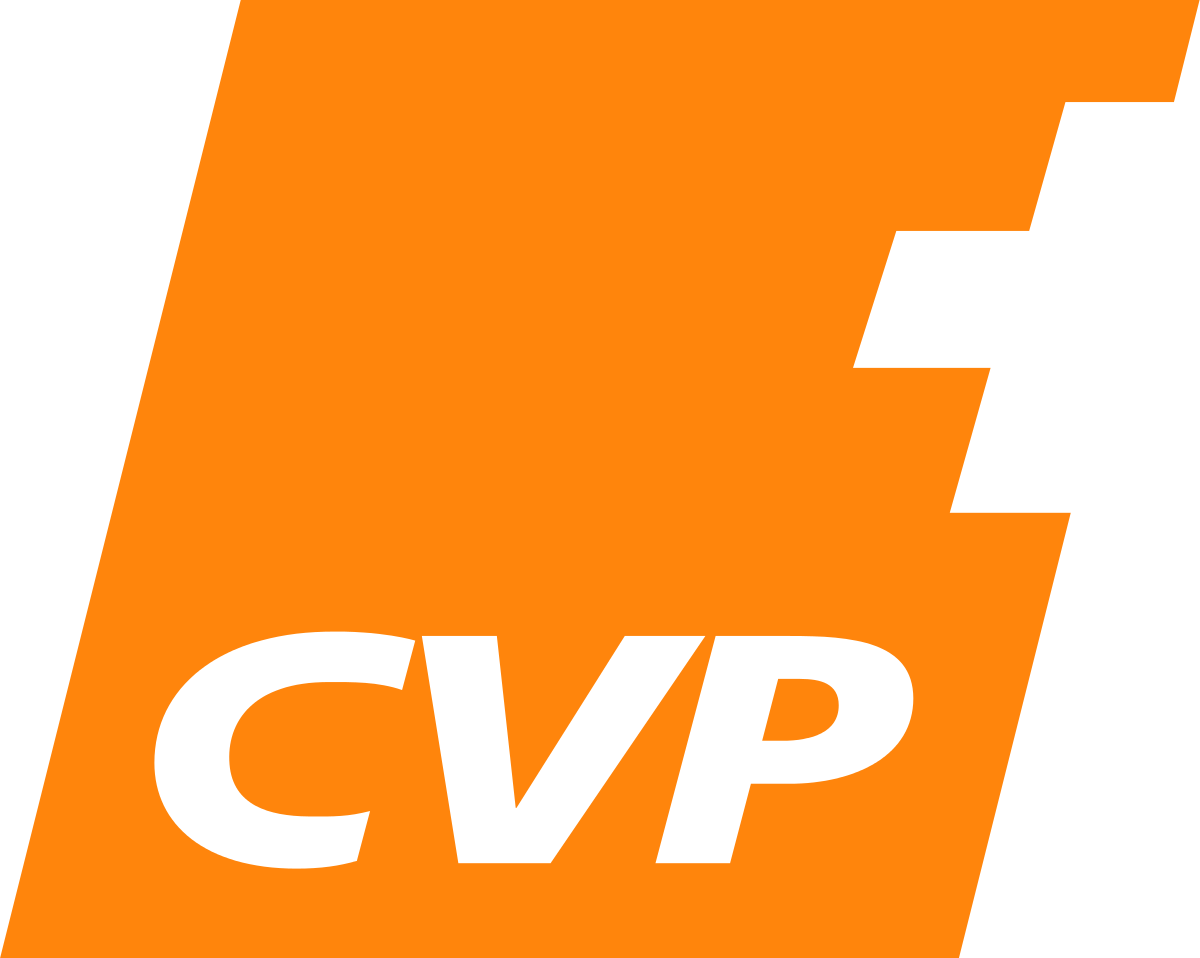 Lösungen
CVP/SVP für Teilsplittings.
SP für Individualbesteuerung
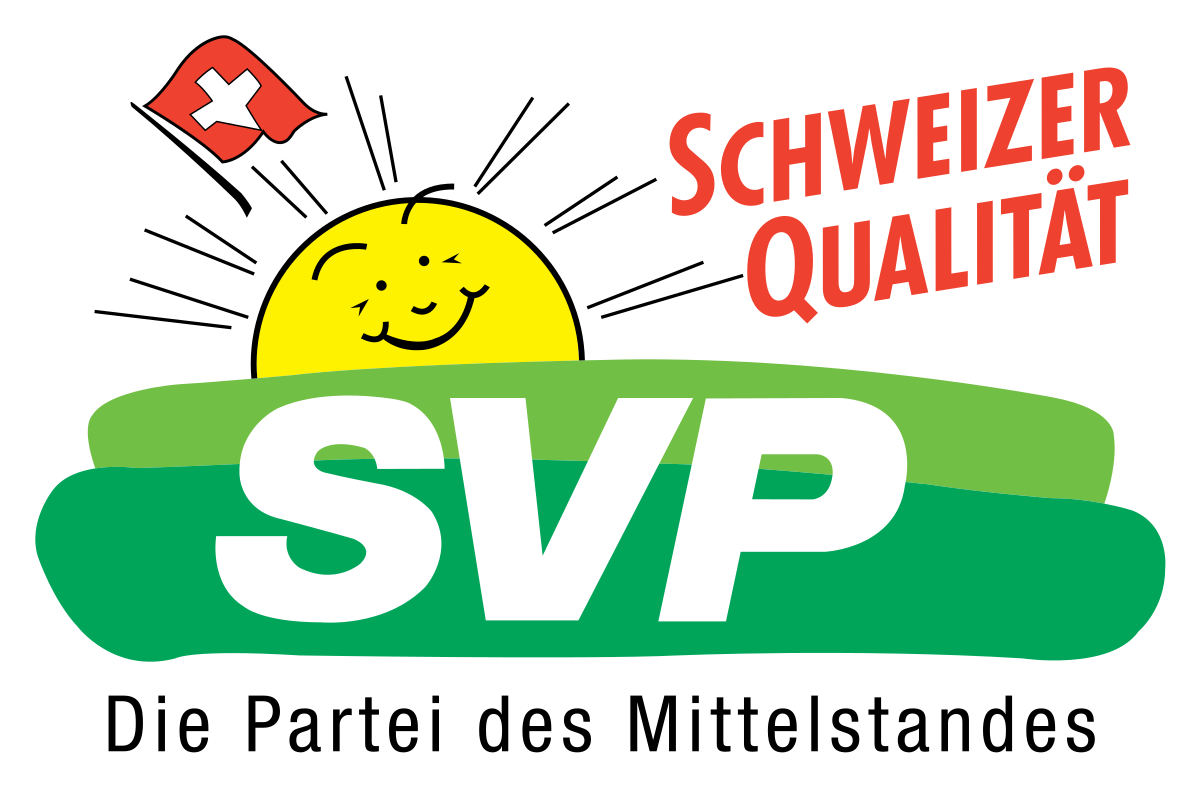 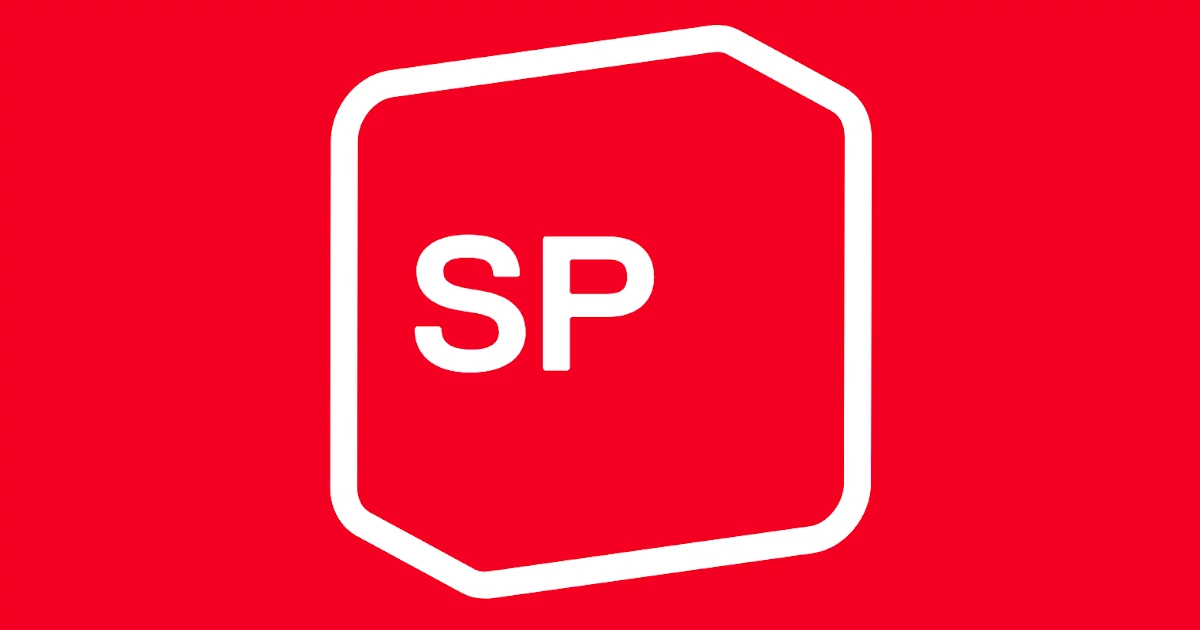 + Mehr Steuern für Staat
+ Symbolischer Wert

- Teuer
- Unfair
Pro Con
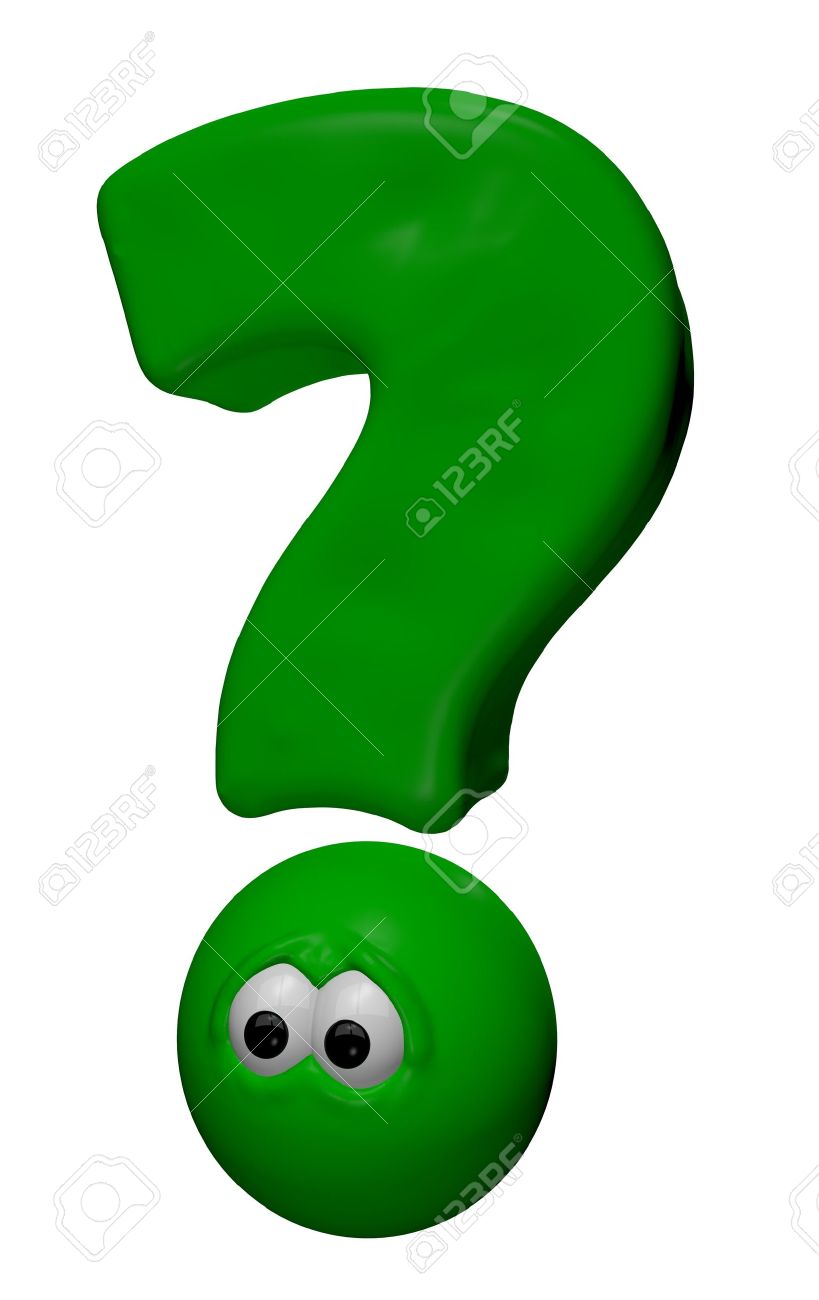 Unsere Meinung
Fragen?